Guidance in Improving RSR Quality Using CAREWare           -- from Provider’s Perspective
Fuwei Guo, MPH
Veronica Ayala-Sims, MD
Virginia Commonwealth University HIV/AIDS Center
Richmond VA
November 29, 2012
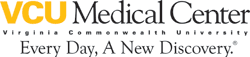 Presentation Scope
Discussion today:
Who are we
Brief description of our journey to CAREWare and current CAREWare data system
CAREWare set up for high quality RSR
CAREWare data entry and interfaces for high quality RSR
CAREWare RSR quality check

Not covered: 
RSR Grantee and Provider Report
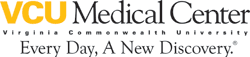 Who are We
Virginia Commonwealth University HIV/AIDS Center, Richmond VA
Funded Ryan White Programs Overview
HIV/AIDS Population Overview
CAREWAre Data System Birth Date: 05/01/2011
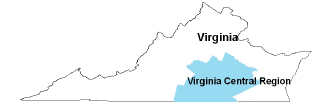 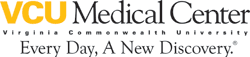 Virginia Commonwealth University HIV/AIDS Services
Clinical Programs
	-Ryan White Programs
	- Part B
	- Part C
	- Part F - SPNS
		
	-Prevention 
		
Research
	- NIH funded ACTG and INSIGHT research networks

Education
	-Ryan White Part F AETC local performance site
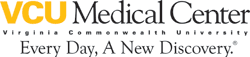 Direct Patient Service Sites
Five Clinical Service Sites 
	
	- University Based Sites
		- Infectious Diseases Clinic – Main Campus
		- Arthur Ashe Program at Hayes E. Willis Medical Center – 		university community site
		- Telemedicine with Virginia Department of Corrections

	- Federally Qualified Community Health Center Partnerships
	- Vernon J. Harris Medical Center/Capital Area Health Networks
	- Petersburg Health Care Alliance/Central Virginia Health Services

	- Free Clinic
		- CrossOver Health Ministries
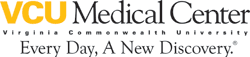 [Speaker Notes: ID Clinic and Arthur Ashe Program – 1900 active patients in last 12 months
Telemedicine - ?

VJH – 230

PHCA- 210

CO- 150

Differing patient data management systems (some with EMR, some paper format)]
Ryan White Funded Clinics in Central Virginia
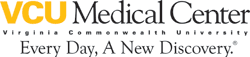 Source: VCU RW Part C CAREWare Database, 2010
Journey to CAREWare
Brief  History of Upgrading Data System to CAREWare
Year 2010: Part C Program needs assessment  determined to upgrade to CAREWare Data System   
May, 2011: CAREWare data system was live for Part C Program (HRSA SPNS IT Capacity Building Grant)
 Nov, 2011: Lab interface was established with LabCorp
 March, 2012: Selected labs were imported into CAREWare from our EMR Cerner
 August, 2012: VCU Family AIDS Clinic, VCU SPNS LINC Program, VCU SPNS Mental Health Program, VCU HIV Prevention CRCS Program joined CAREWare
  Dec, 2012: VCU ID Clinic Part B Program Joined CAREWare  (HRSA SPNS HIT Capacity Building Grant)
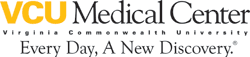 VCU HIV/AIDS Center CAREWare Network
Current CAREWare Data System: 
       Configurations and IT Support : Three Tier Setup, VCU SOMTech, VCU and MCV Information Security Offices
        Central Region of Virginia local CAREWare network : 8 providers with two more pending
        Users : about 26 provider users, 1.5 data coordinators, 1 data system manager            
         Data importing and exporting processes : HL7, PDI and PDE
         RSR generating
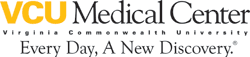 CAREWare Data Information Security
PCs @ VCU
VCU CAREWare Server
PCs @ VCUHS
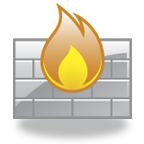 Internet
PCs @ Clinics
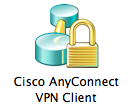 VCU WebVPN
Other PCs
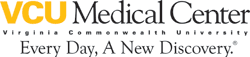 Why CAREWare?
Free and RSR ready
Supported by HRSA catered for Ryan White Grantees
Like a mini EMR
Information Security features
Data management and reporting
Customizable and user-friendly
Data importing and exporting capability
Good support and help network
Support robust quality management program
Encourage program collaboration
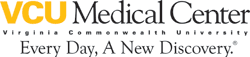 CAREWare Implementation Steps
CAREWare Project Implementation Work Flow: 
Conduct needs assessment and develop user to function requirement matrix
Perform comprehensive risk assessment and 
Develop policies and procedures 
Hardware and software installation, networking and testing
Perform data migration
Training
Pilot testing
Full implementation and production
Advanced functions 
Evaluation and continuous data quality improvement
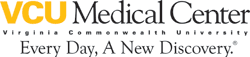 RSR Basics
Client Level Data Report Data Components:
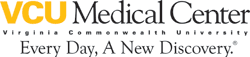 [Speaker Notes: Starting from 2009, all Ryan White Grantees and Providers are required to submitted RSRs, the Ryan White HIV/AIDS Program Services Report. RSR has three components: the grantee report, the provider report and the provider client level data report. If a Ryan White provider provide any Ryan White Core or Support services, if you are not except, you are required to submit the client level data. 

For data collection and management purpose, client level data are further divided into through pockets: Demographic, service encounters, and clinical information.]
RSR Basics   --continued
Please refer to HRSA RSR 2012 Manual:
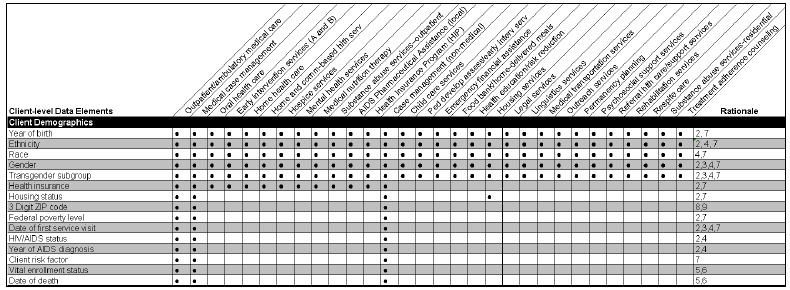 Source: HRSA 2012 RSR Manual
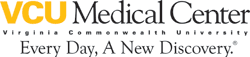 [Speaker Notes: Starting from 2009, all Ryan White Grantees and Providers are required to submitted RSRs, the Ryan White HIV/AIDS Program Services Report. RSR has three components: the grantee report, the provider report and the provider client level data report. If a Ryan White provider provide any Ryan White Core or Support services, if you are not except, you are required to submit the client level data. 

For data collection and management purpose, client level data are further divided into through pockets: Demographic, service encounters, and clinical information.]
High Quality RSR Definition
Definitions: 
The demographic data should reflect the status at the end of the reporting period
The service encounters data should include all Ryan White funded service encounters in the reporting year
RSR client level clinical data reflects the HIV/AIDS related care and services provided by the end of the reporting period.
RSR client level clinical data mirrors the clinical medical charts by the end of the reporting period.
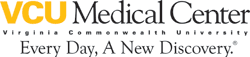 CAREWare Provider and Contract Setup
Provider Setup
Contract and Service Categories Setup
Clinical Setup (Medication, Labs, Screening Labs, Screening)
Customized filed setup


               Resource: RSR Manual 2012
                                 Location of RSR Client-Level Data Elements in CAREWare
                                 Fundamentals of CAREWare Setup
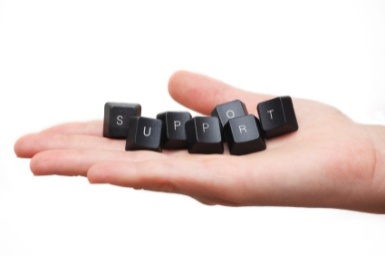 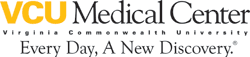 Sub-Service Category Setup
Challenge:  No standard definition for sub-service categories
                     Difficult to balance  tracking efforts and reporting needs
                     Not able to compare providers 

Solution: Service Encounter Logging Guideline
                     Define which service to track under which funded service category
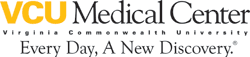 Sub-Service Category Setup
Service Encounter Logging Guideline Overview:
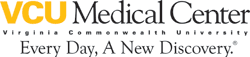 CAREWARe Data Collection and Entry
Establish clear accountabilities and responsibilities
Standardize the data collection and entry process
Ensure timely data collection and entry
Reduce clinical staff members’ effort in the data system, but still keep them in the loop 
Create interfaces for auto data import
Involve providers and encourage them to use the data 
Diversify the purpose of the data
Improve data quality continuously
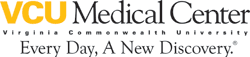 CAREWARe Data Collection and Entry
Data System Collection and Entry Plan Overview:
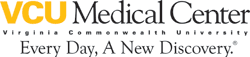 Demographics
Who: Case managers
How: CAREWare intake and other forms  
When: The same day as the intake or update is done
Data Quality Check: Custom Reports
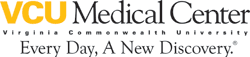 Service Encounters
Who: Core and Support Services Providers
How: Log on the service encounter log sheet according the TIPS Program Service Encounter Log Guideline
When: Within 7 days of the actual service provided
Data Quality Check: Custom Report and Monthly Encounter Report
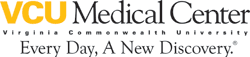 Immunization and PPD
Who: Nurses and Medical Assistants who give vaccine and PPD tests
How: Collect the data and key in CAREWare directly
When: Within 7 days of the actual vaccine or PPD given
Data Quality Control: Chart review by Data Coordinator
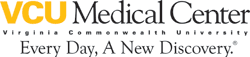 Other Clinical Information
Including: 
      - general clinical info 
      - ART and Prophylaxis medication
      - Labs and screening
      - HIV related diagnosis
      - Pregnancy info
Who: Data entry technician
How: Chart reading according the service encounters
When: Within 7 days of the actual encounters
Data Quality Control: Chart Review and Flowsheet
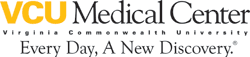 Interfaces and Data Bundle Import
Options:
HL7
PDE and PDI
Direct Write to CAREWare SQL data 

LabCorp Lab Interface: 
                                        Check availability
                                        Contact your lab account manager and request this service
                                        Contract signing
                                        Testing and production
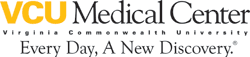 Interface and Data Bundle Import
Provide Data Export and Import : 
                                       Get the data in bundle
                                       Query and convert to PDI
                                       Import into CAREWare
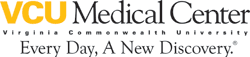 Final Data Quality Check
Methods: 
Custom Reports for missing demographic data
Custom Reports for service encounters
Sample and audit some charts for clinical data
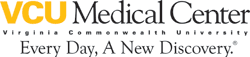 Final Data Quality Check
CAREWare RSR Report Reviewer with Provider
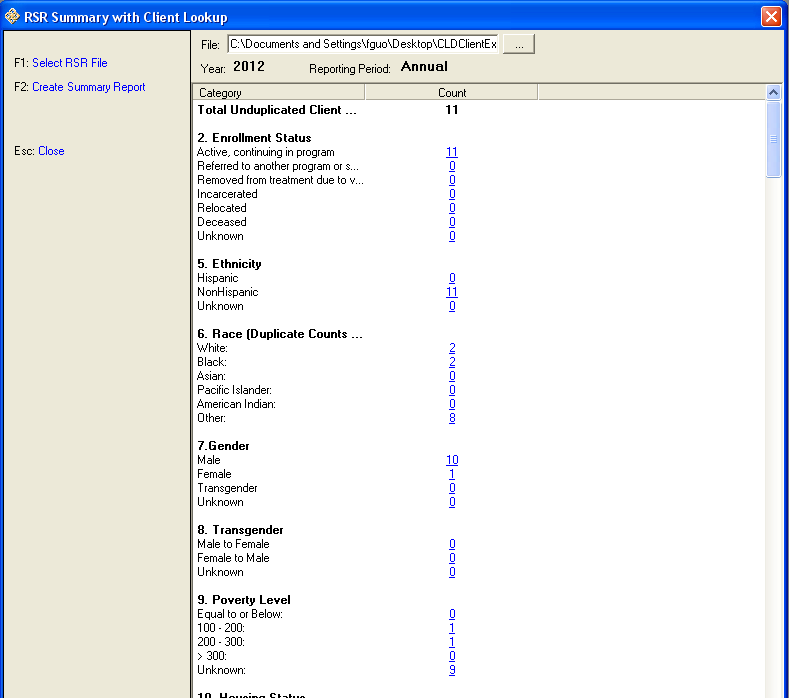 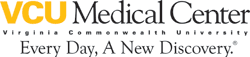 Going CAREWare for A Better RSR
Many thanks to:
   HRSA
   Jprog
   CAREWare listserv users
   VCU HIV/AIDS Center Leadership and CAREWare users
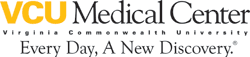 Questions?
Thanks for your attention!

Contact Information:
Fuwei Guo, MPH
VCU HIV/AIDS Center Data Manager
fguo@vcu.edu
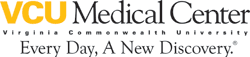